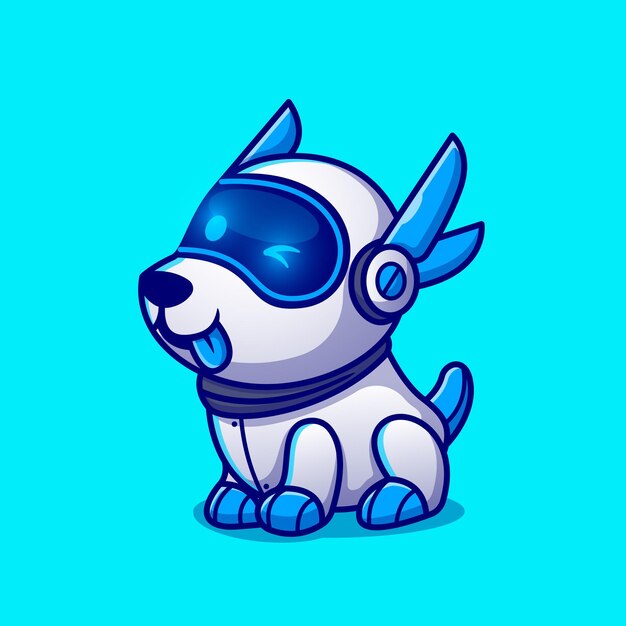 Robodog
Group 29
Jonathan Hernandez
Anthony Coniglio
Esteban Arguello
Adrian Lopez
Motivation
Alternative to live animal emotional support
Support for loneliness, anxiety, and stress
Usage of AI assistants are rapidly increasing with 4 billion voice assistant devices being sold in 2020*
AI Assistant would allow the dog to be useful for common tasks/questions
Companionship without need for continuous monetary and time expense



*Statistics taken from Statista 2020 statistical study
Goals & Objectives
Google Assistant/Amazon Alexa capable
Expressive and emotional capable of analog motor and digital eyes expression
Capable of moving with four independent legs
Able to assume different positions
Reacts to its name and other voice commands
Touch-sensitive
Able to recognize color and objects in front of it
Specifications
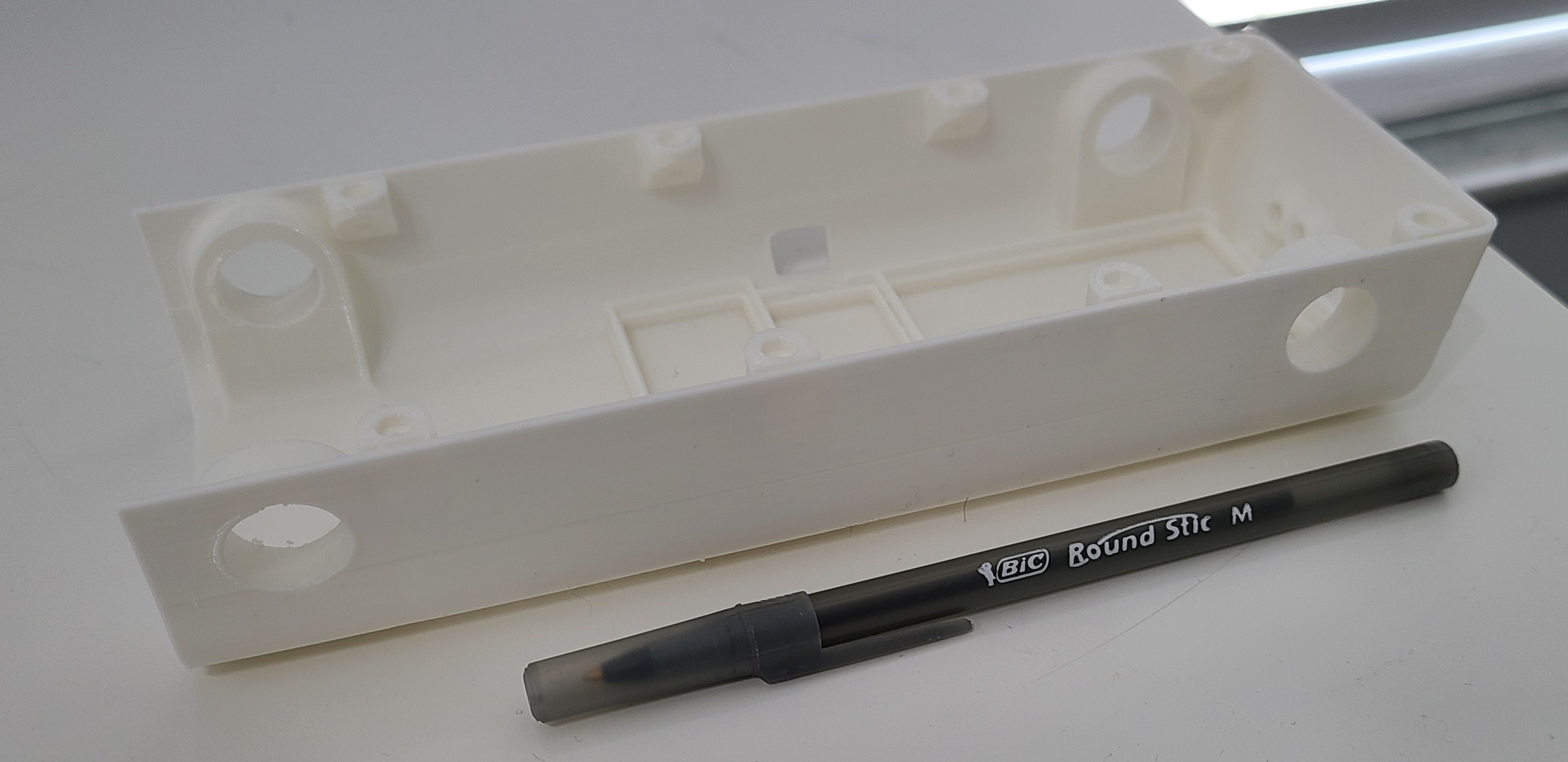 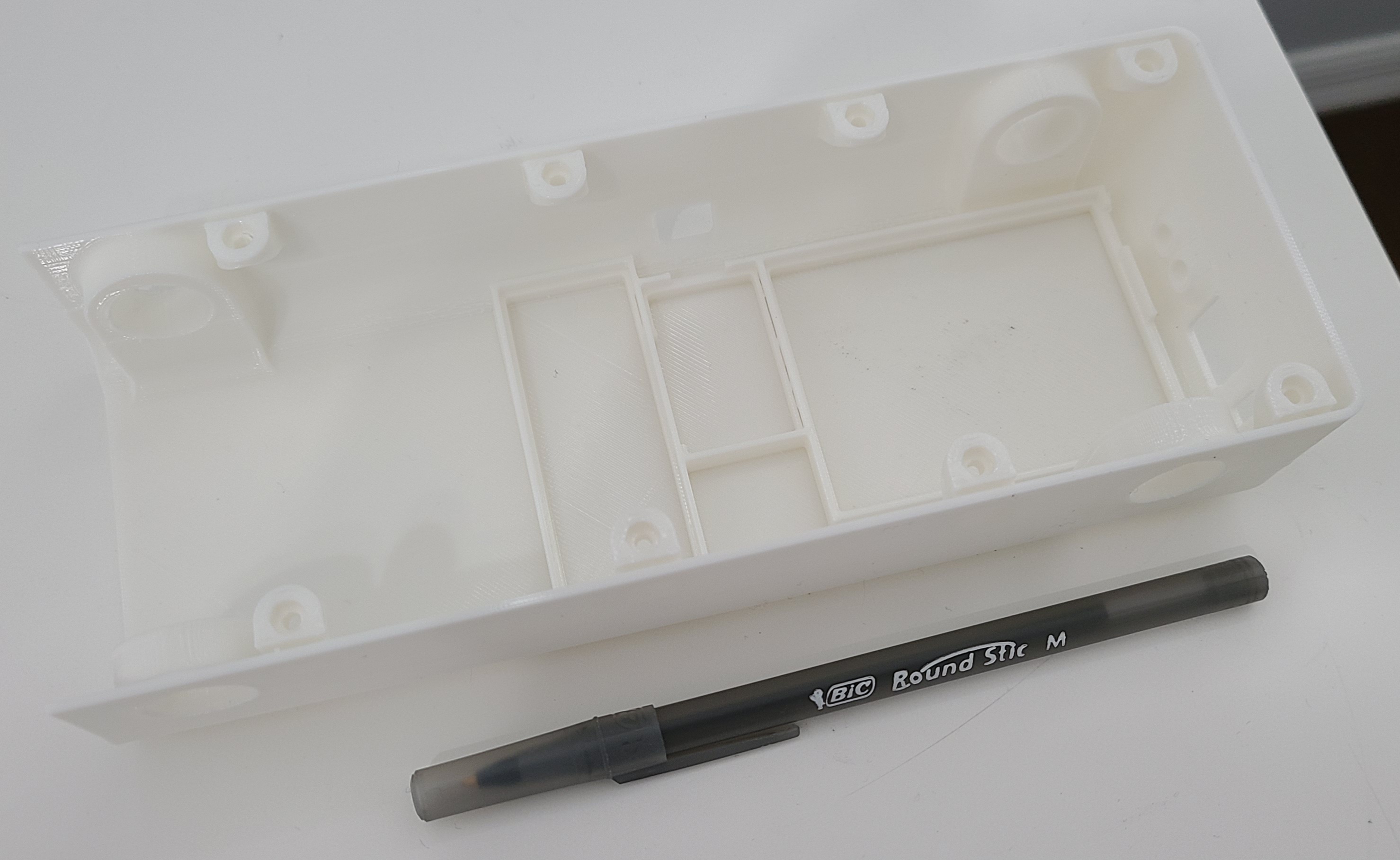 3D printed in PLA+ 
207.6mm x 38mm x 80mm
Lightweight/Durable
Slotted for battery holder, PCB, Raspberry Pi
Included slots for I/O ports
Chassis
Model
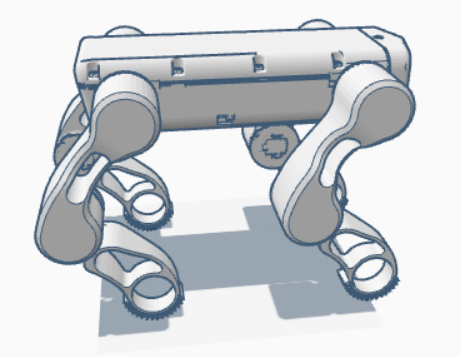 Prototype design render
Embedded electrical cables for cableless design 
Space for 2 servo motors per arm
Friction fit design
Only required hardware 8 standard bolts
Slicing
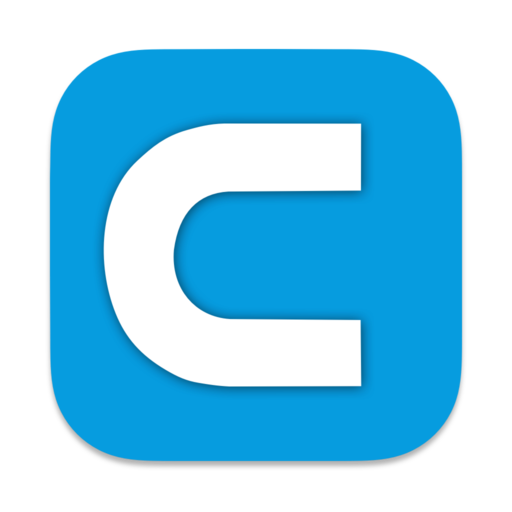 Slicing by Ultimaker Cura
Three dimensional gyroid infill pattern for equal strength in every direction
5% infill for chassis components keeps robodog within weight spec
Designed to be printed at home with minimal complex support structures
Software Block Diagram
AI Assistant
Movement Flow Chart
Hardware Block Diagram
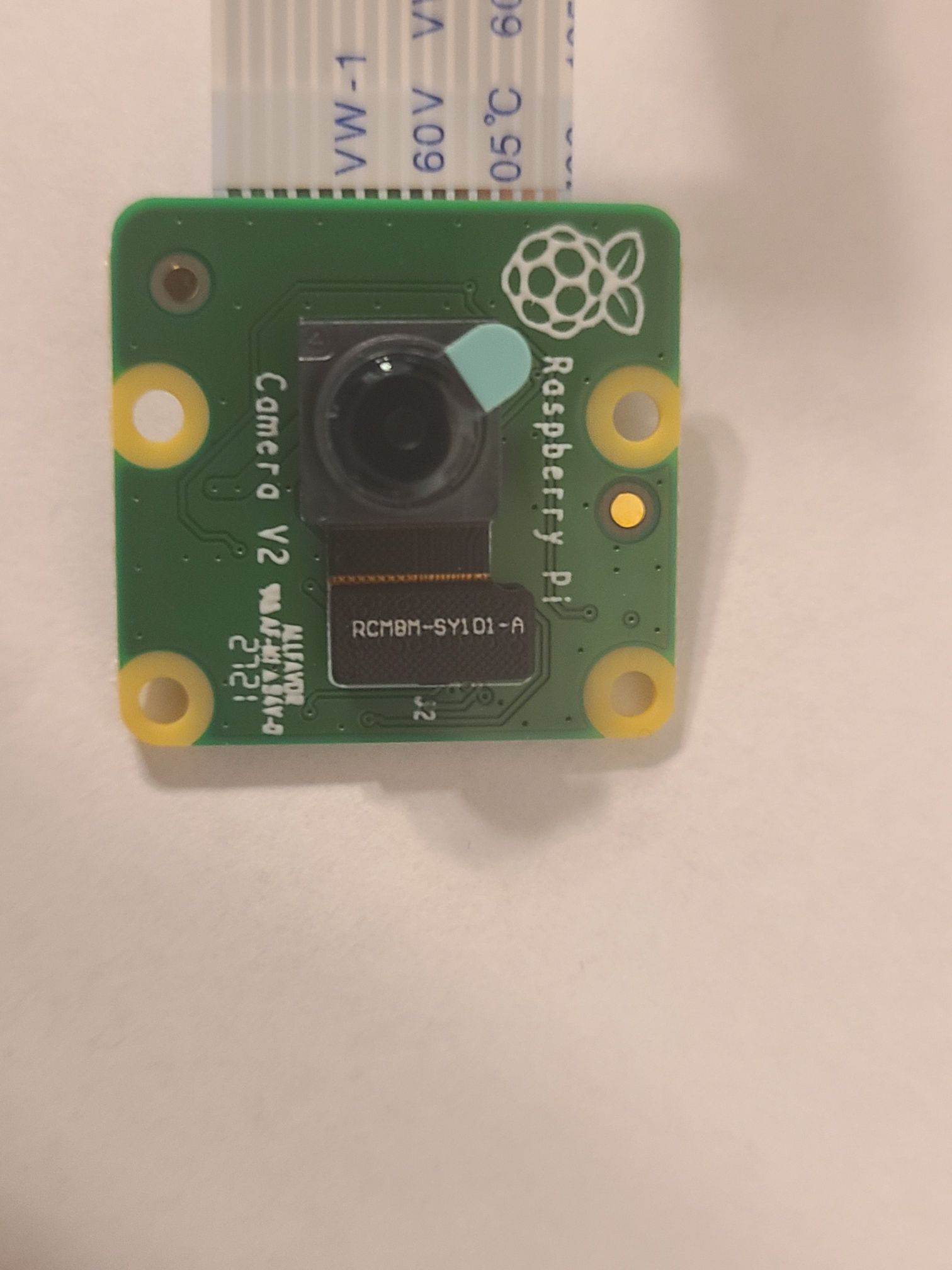 Camera
The Raspberry Pi Camera Module 2
The v2 Camera Module has a Sony IMX219 8-megapixel sensor 
Supports 1080p30, 720p60 and VGA90 video modes, as well as still capture. 
It attaches via a 15cm ribbon cable to the CSI port on the Raspberry Pi.
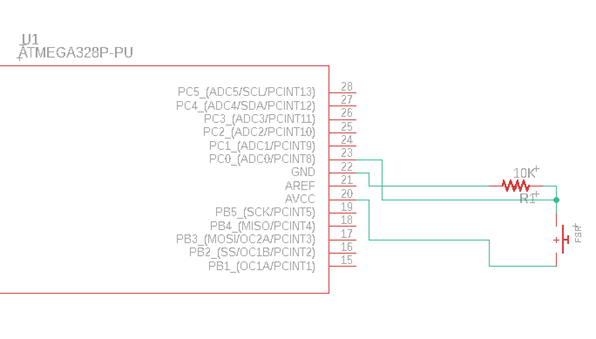 Touch Sensor
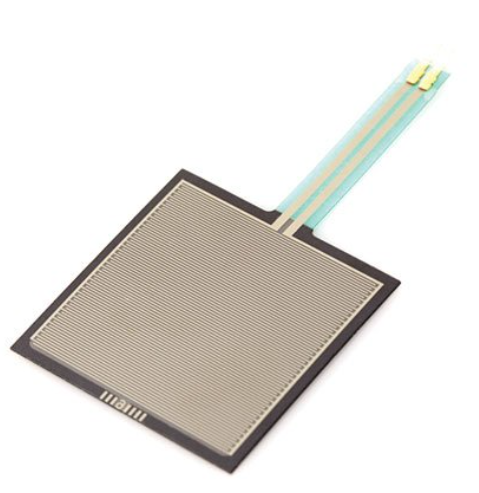 Movement and Motor Design
[Speaker Notes: Leightweight allows motors to wits]
Using Digital Pins for PWM functionality
Bit-Banging not useful since the MCU is needed for the FSR touch sensor
 PWM registers are modified directly
Phase-Correct PWM Mode
Output frequency calculation:
(16 Mhz /64) / (255/2) = 490.16 Hz
OCRnA = 180 (70.6% duty cycle)
OCRnB = 50 (19.6% duty cycle)
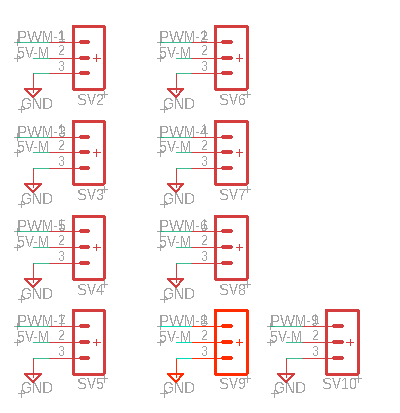 Servo Motor Schematic
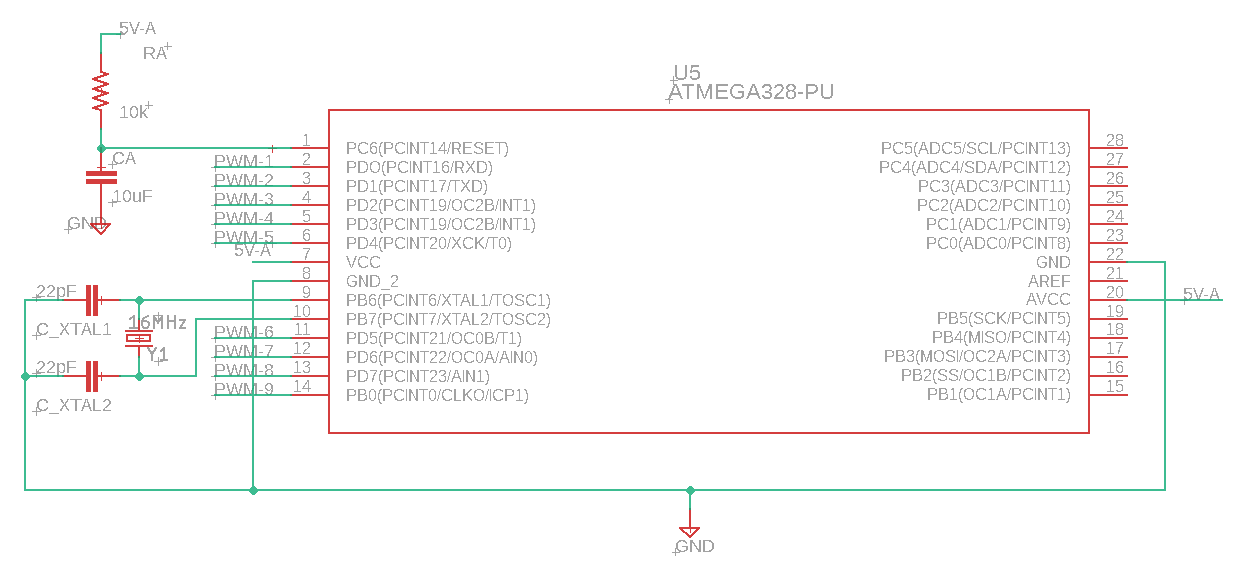 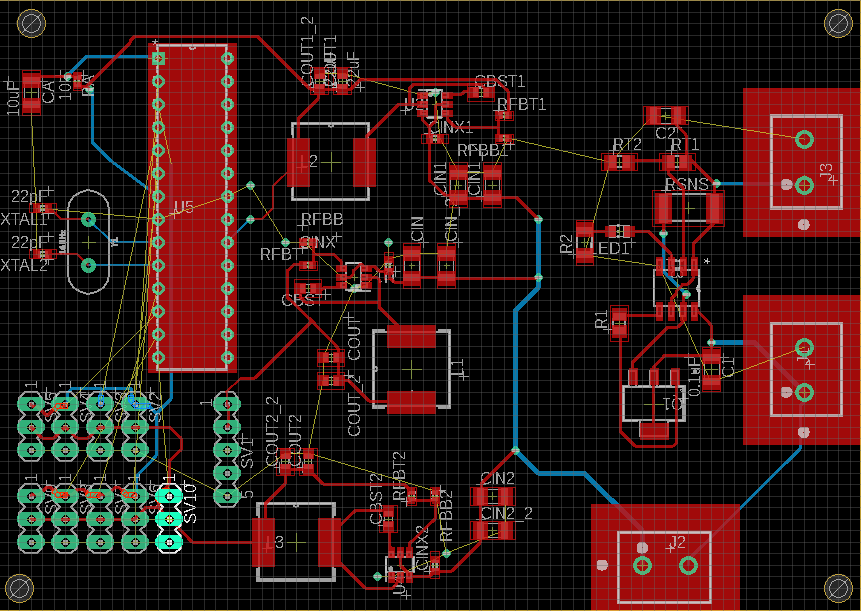 Motor PCB
Overall PCB
Power Delivery
The power delivery for each subsystem has its own power supply unit. The power supply design process was facilitated by the Texas Instruments Webench tool.
The TI TPS565208 buck convertor was chosen based on factors such as its high efficiency as well as the low footprint and bill-of-materials cost for the overall design. 
Supply constraints also contributed to the design decisions regarding power supplies. Using a buck convertor does benefit efficiency but complicates the design process as it necessitates the use of more than one battery cell in series.
A 2S battery configuration with the standard nominal voltage of 7.4V was used to limit further complications.
The subsystems required a 5.1V, 3A supply for the Raspberry Pi, and a 5V, 3A supply for the ATMEGA328P MCU and motor power. This was accommodated with a slight change between the two designs.
Raspberry Pi Power Supply
MCU and motor power supply
Power Supply PCB
Power Supply Testing
Batteries and Charger
One of the desired outcomes of this project is to have a portable and convenient experience using the robot. Therefore, it was necessary for the robot to be battery powered and easily rechargeable.
Lithium-ion batteries were selected for light weight, power, and ubiquity.
To achieve proper integration into the overall design, a charger circuit was designed for use in our custom PCB.
The IC used for this charging circuit is the BQ2057W by Texas Instruments, for use with 2-cell li-ion batteries.
Batteries
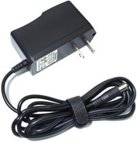 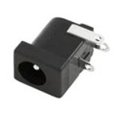 Two 18650 Li-Ion batteries will be wired in series
1.1 A Discharge Rate
3.7 V nominal voltage increased to 7.4 V
2200 mAh, 16.28 Wh

The overcurrent, overdischarge, and overcharge protection will be handled by an off-the-shelf Battery Management System solution.
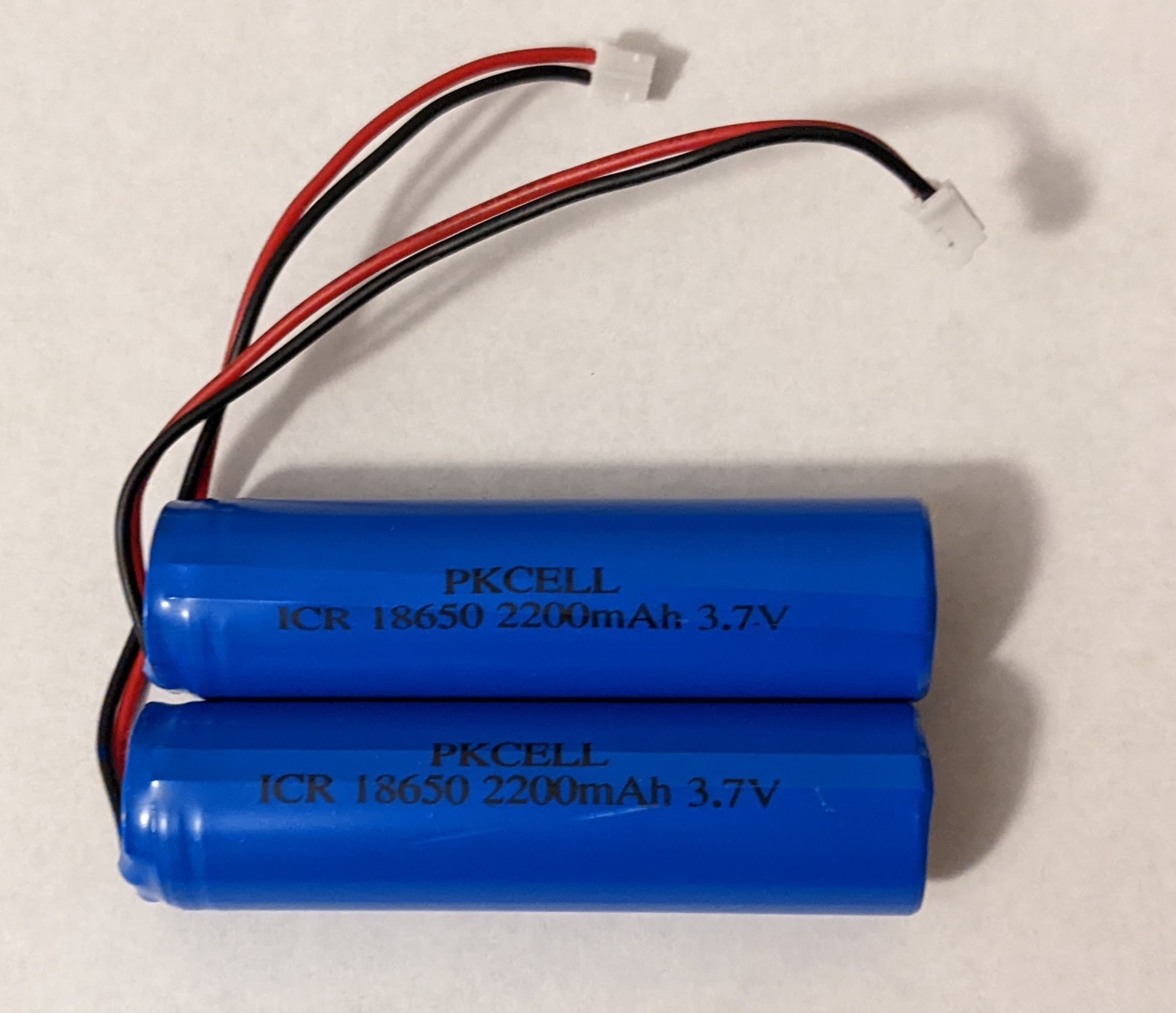 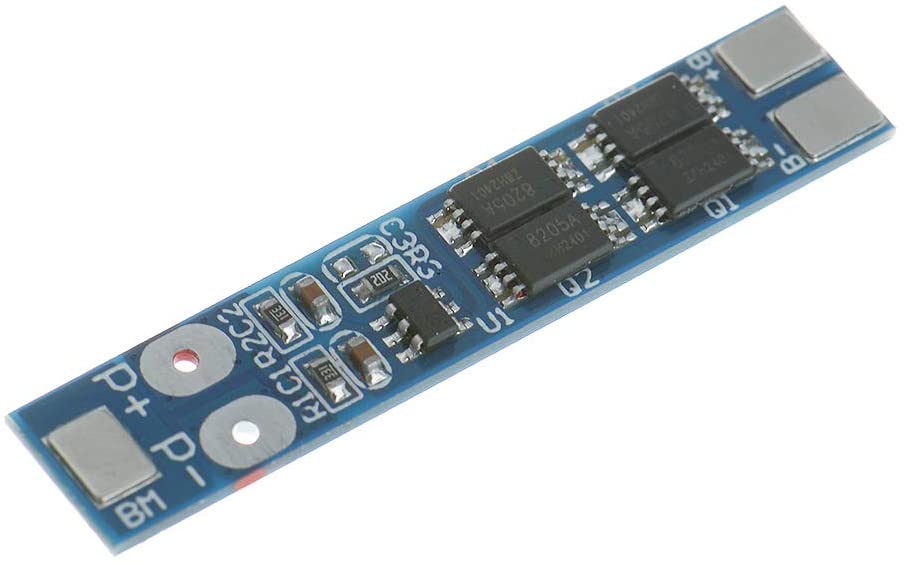 Charger Schematic
Charger PCB
Prototyping and Testing
MCU Comparison
Use Case Diagram
Administrative Content
Budget
Total: 380.07
Progress
Issues
Work Distribution
Questions?